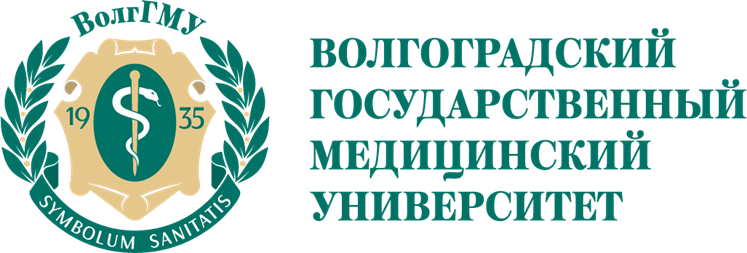 Морфологические нормы русского языка
*
слайд №1
1
Языковые нормы речи
Орфоэпические
Нормы словообразования
Морфологические
Синтаксические
Лексические
Стилистические
Орфографические
Пунктуационные
*
слайд №5
2
Морфологические нормы языка –это нормы образования различных частей речи.
формообразование имен существительных и прилагательных;
 формообразование глагольных форм;
 склонение и сочетаемость числительных;
разграничение функциональных омонимов.
*
слайд №7
3
По какому  признаку сгруппированы слова? Обоснуйте ответ.  Определите род имен существительных, подберите определения.
*
слайд №10
4
.
*
слайд №11
5
1. Слова, обозначающие неодушевленные предметы, обычно относятся к среднему роду;
    К мужскому роду относятся слова: бри, сулугуни(сыр),кофе, пенальти, га, торнадо, сирокко (ветер); названия языков: хинди, урду, бенгали и другие;
    К женскому роду относятся слова: салями (колбаса),кольраби, брокколи(капуста), авеню, стрит(улица) и другие.
*
слайд №12
6
*
слайд №13
7
2. Названия животных обычно относятся 
     к мужскому роду, но могут относиться  и 
     к  женскому роду, если идет речь о самке.
     К женскому роду относятся слова: цеце(муха), иваси (рыба).
*
слайд №14
8
*
слайд №15
9
3. Слова, обозначающие людей, имеют род, соответствующий полу обозначаемого лица.
    К общему роду относятся одушевленные имена существительные, равноправно называющие и мужчин, и женщин: визави, парвеню, протеже, янки.
    Большинство несклоняемых названий профессий относится к мужскому роду даже в том случае, если речь идет о женщине: Она - опытный кутюрье. Он известный кутюрье.
*
слайд №16
10
*
слайд №1
11
4. Род  несклоняемых имен собственных определяется по родовому понятию (город, река, пустыня, газета, журнал и.т.д.)
*
слайд №1
12
*
слайд №1
13
*
слайд №1
14
5. Род сложносокращенных слов определяется по главному слову. СНГ  (Содружество независимых государств).
 6.   К мужскому роду  относятся слова: вуз, МИД, ЖЭК.
     Род сложных существительных определяется по двум правилам:
Если 1-ая часть не изменяется, то род определяется по 2-ой части: меч-рыба (ж.р), Царь-пушка(ж.р.);
Если склоняются обе части, род определяется по первому слову: диван-кровать(м.р), монастырь-крепость (м.р.),платье-костюм (ср.р.).
*
слайд №1
15
1.   а) обойтись семьюдесятью шестью днями;
б) не прекословьте;
в) эта ткань более светлее;
г) килограмм помидоров.

2.   а) к две тысячи восьмом году;
б) положьте на полку;
в) много вишен;
г) опытные шоферы.

3.  а) несколько помидор;
б) очень озяб;
в) до две тысячи двадцать второго года;
г) старые профессора.

4. а) у обоих девушек;
б) свыше четырех тысяч метров;
в) несколько юношей;
г) попробую.

5.   а) пара туфель;
б)несколько полотенец;
в)опытные доктора;
г) около пятиста  километров.

6.   а)сильнейший борец;
б)здоровые дёсна;
в)сорока рублями;
г)несколько цапель.
*
слайд №1
16
Запомните: нельзя смешивать простую и составную форму сравнительной и превосходной степени прилагательных
*
слайд №1
17
Запомните:  при  образовании  форм  имен  существительных  опасность представляют  вариантные  формы.
В форме И.п.мн.ч. существительные  могут  иметь вариантные окончания; - ы(-и)  и  –а(-я).
*
слайд №1
18
Окончания родительного падежа множественного числа имен существительных
*
слайд №1
19
*
слайд №1
20
*
слайд №1
21
Склонение  числительных
*
слайд №1
22
Сочетаемость собирательных числительных
слайд №1
23
*
Использованная    литература:
А.Г.Нарушевич  «Методика подготовки к ЕГЭ по русскому языку: планирование занятий, организация урока, система упражнений». М. Педагогический университет «Первое сентября», 2010г
А.И.Власенков, Л.М.Рыбченкова «Русский язык». М «Просвещение»2009г
Н.В.Егорова и другие «Поурочные разработки».М. «ВАКО», 2008г
Т.С.Кудрявцева и др. «Русский язык»М. «Дрофа»,2002г
*
слайд №1
24